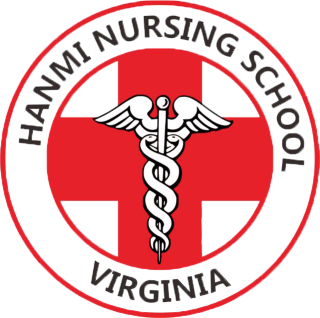 Chapter 13

Basic First Aid &
Emergency Care
Page - 292
Copyright@2017 Hanmi Nursing School
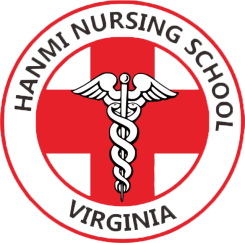 Responding to an Emergency

Basic Life Support (BLS) Measures

Emergency Situations
Copyright@2017 Hanmi Nursing School
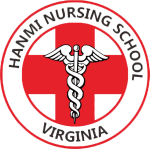 Responding to an Emergency
page -293
Focus on:
The nursing assistant's role in an emergency


 The meaning of the words “disoriented,” unresponsive,”       and “basic life support”
Copyright@2017 Hanmi Nursing School
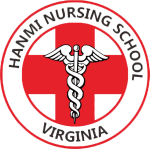 Emergency
What is an emergency?
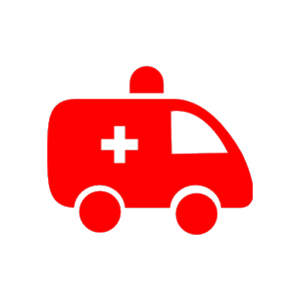 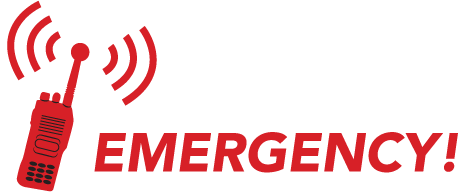 A condition that requires immediate medical or surgical   evaluation or treatment in order to prevent the person      from dying or having a permanent disability
Copyright@2017 Hanmi Nursing School
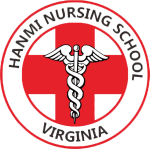 Nursing Assistant’s Role
Disoriented is the state of being unable to answer basic         questions about person, place, or time; a state of                   confusion.

Unresponsive is when a person is unconscious and cannot be aroused, or conscious but not responsive when spoken to or touched.
Copyright@2017 Hanmi Nursing School
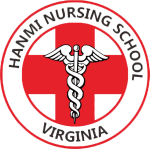 Nursing Assistant’s Role (cont.)
Basic life support (BLS) includes basic emergency care               techniques, such as rescue breathing, cardiopulmonary           resuscitation (CPR), and the use of  an                                                             automated external defibrillator (AED).
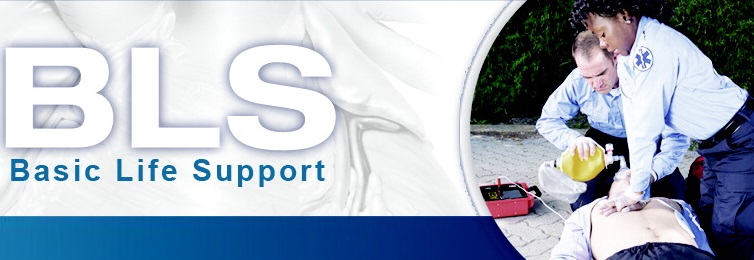 Copyright@2017 Hanmi Nursing School
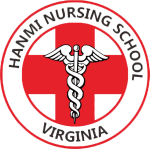 Nursing Assistant’s Responsibilities
Responsibilities of a nursing assistant in case of an                  emergency include:
Recognizing that an emergency exists
Deciding to act
Checking for consciousness
Activating the facility’s emergency response system
Providing appropriate care until the emergency                    personnel arrive
Copyright@2017 Hanmi Nursing School
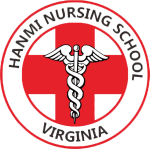 Basic Life Support (BLS) Measures
page -294
Focus on:
The measures included in basic life support (BLS)


 The organizations that offer approved training in (BLS) measures


 What respiratory and cardiac arrests are
Copyright@2017 Hanmi Nursing School
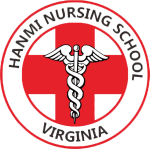 Basic Life Support Measures (cont.)
The goal of BLS:
To prevent respiratory arrest (a condition where                    breathing has stopped)
To prevent cardiac arrest (a condition where the heart        has stopped)
BLS measures perform breathing and circulation for someone who is unable to perform these functions independently and training is offered by: 
The American Red Cross (ARC)
The National Safety Council (NSC)
American Heart Association (AHA)
Copyright@2017 Hanmi Nursing School
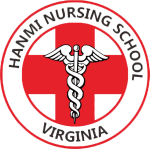 Basic Life Support Measures (cont.)
A—Check airway.

B—Check for breathing.

C—Check for circulation.

Check for bleeding.
Copyright@2017 Hanmi Nursing School
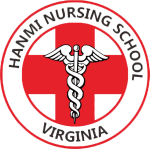 Basic Life Support
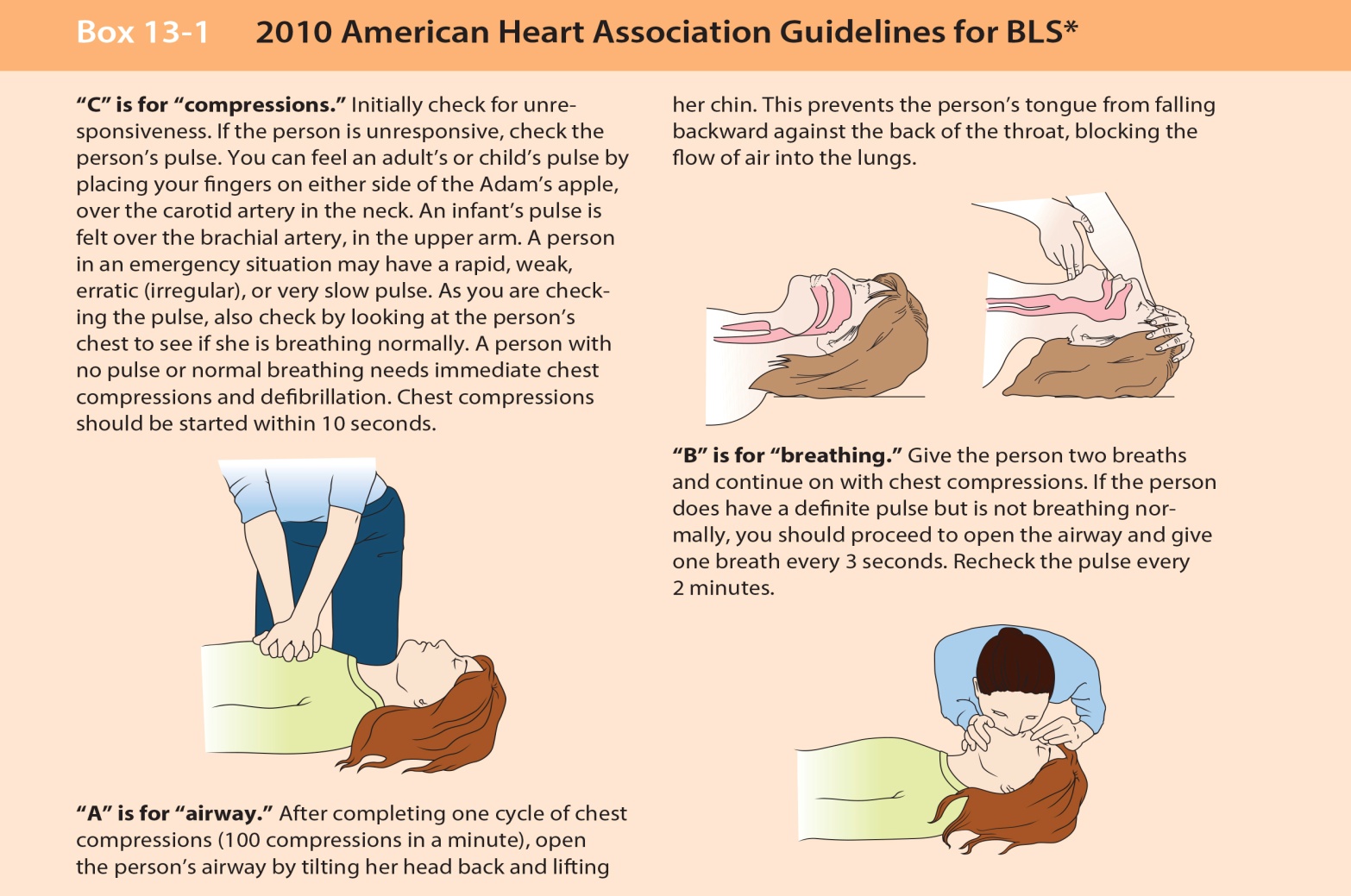 Copyright@2017 Hanmi Nursing School
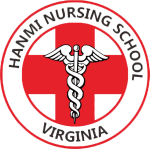 Basic Life Support Measures: Question
Is this statement True or False?


In an emergency situation, basic life support (BLS)              measures are used to keep a person alive until more              advanced emergency help is available.
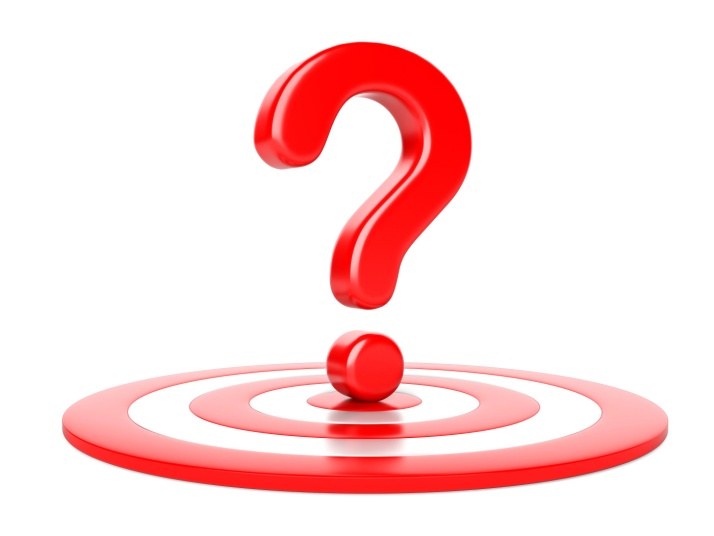 Copyright@2017 Hanmi Nursing School
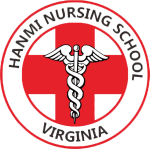 Basic Life Support Measures: Answer
True


Rationale: It is true that in an emergency situation, basic  life support (BLS) measures are used to keep a person         alive until more advanced emergency help is available.
Copyright@2017 Hanmi Nursing School
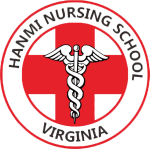 Emergency Situtions
page -295
Focus on:
The signs and symptoms of a "heart attack" and how a            nursing assistant would help

 The signs and symptoms of a stroke 

 How a nursing assistant would help a person who                     complains of feeling faint or who has fainted

 How a nursing assistant would help a person who is                        having a seizure
Copyright@2017 Hanmi Nursing School
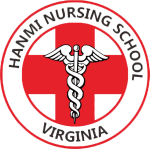 Emergency Situations (cont.)
Focus on:
How a nursing assistant would help a person who is                   bleeding uncontrollably (hemorrhaging)

 The types and causes of shock and how a nursing                         assistant would help a person who is in shock

 Situations that can put a person at risk for choking

 How to perform abdominal thrusts or chest thrusts
Copyright@2017 Hanmi Nursing School
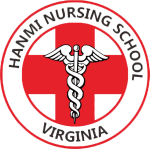 Emergency Situations (cont.)
Heart attack
Stroke
Fainting (syncope)
Seizures
Hemorrhage
Shock
Airway obstruction
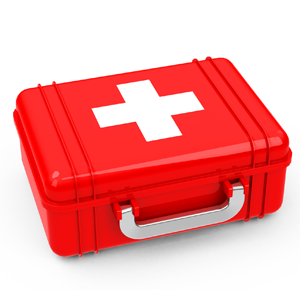 Copyright@2017 Hanmi Nursing School
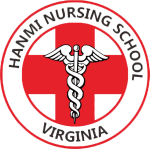 Fainting
Blood supply to the brain suddenly decreases, resulting in a loss of consciousness.

Although fainting may be an early sign of a serious          medical condition, such as a heart problem, it can also      be the result of hunger, pain, extreme emotion, fatigue, medication side effects, a “stuffy” room, excessive           heat, or standing for a long time.
Copyright@2017 Hanmi Nursing School
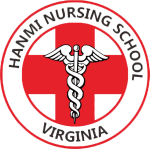 Fainting -  First Aid
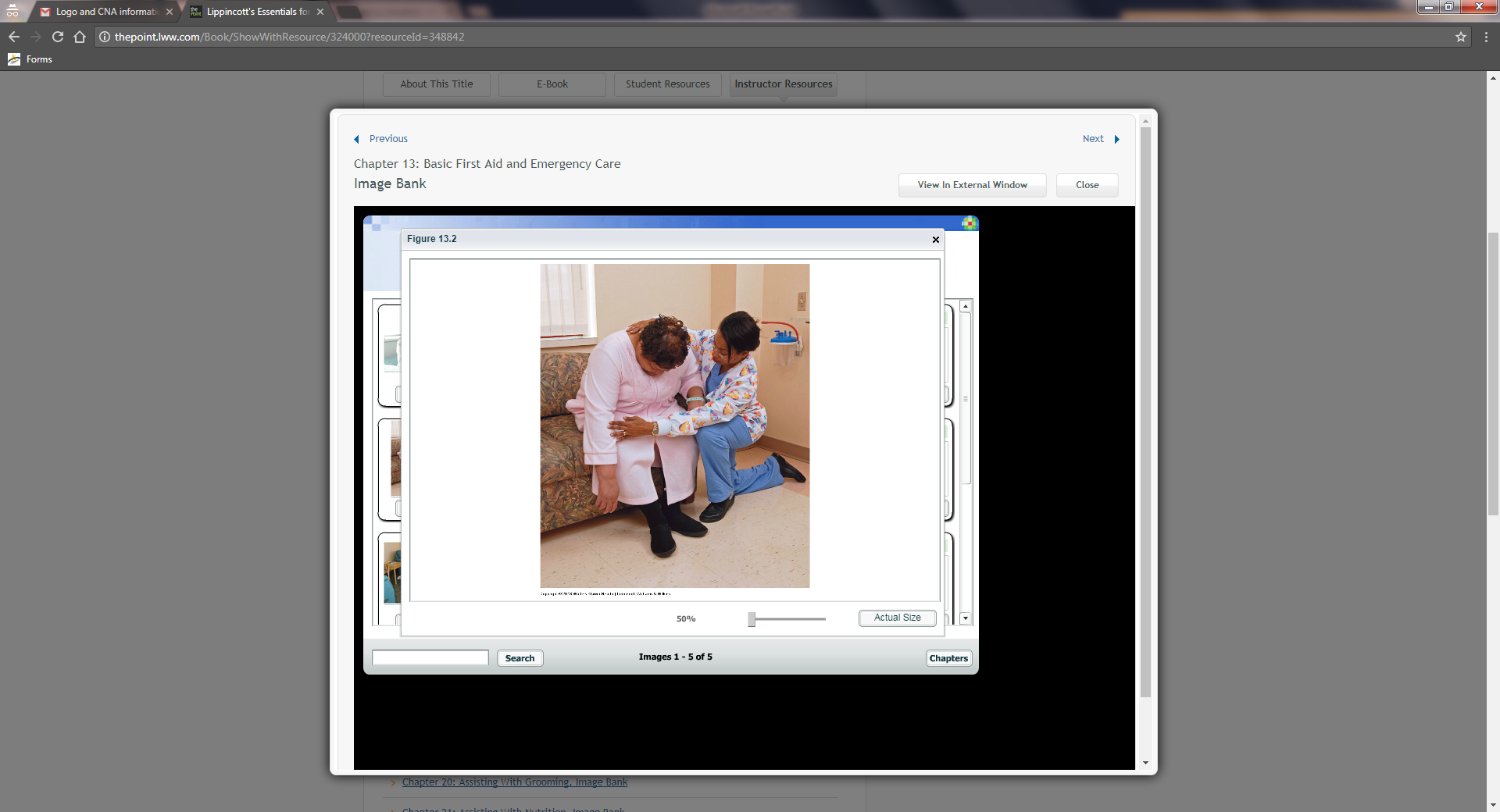 If you believe that a person is        about to faint:
Loosen any restraints or tight clothing (such as a belt or         necktie), have the person lie down in the supine position      and elevate his legs 12 inches, or ask him to sit down and      bend forward, placing his             head between his knees for at least 5 minutes
See Figure 13-2.
Copyright@2017 Hanmi Nursing School
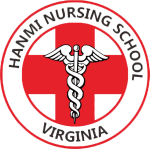 Fainting -  First Aid (cont.)
Fainting is not life threatening in itself, but a person who          faints is at risk for injury from falling.

If a person you are assisting does faint:
Lower him to the floor, remembering to use good         body mechanics
Make sure the person is breathing, and call for help
Have him continue to lie down until the nurse arrives
Copyright@2017 Hanmi Nursing School
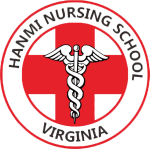 Fainting -  First Aid (cont.)
What to report when a person faints:
What time the person fainted
Whether there was a change in the person’s level of consciousness and how long this change lasted
Whether the person vomited
The person’s appearance at the time of the incident
Whether the person complained of anything before the incident
The actions taken to assist the person
Copyright@2017 Hanmi Nursing School
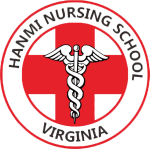 Emergency Situations: Question
Fill in the blank to make a correct statement.


 Fainting is not life threatening in itself, but a person who  faints is at risk for injury from ________.
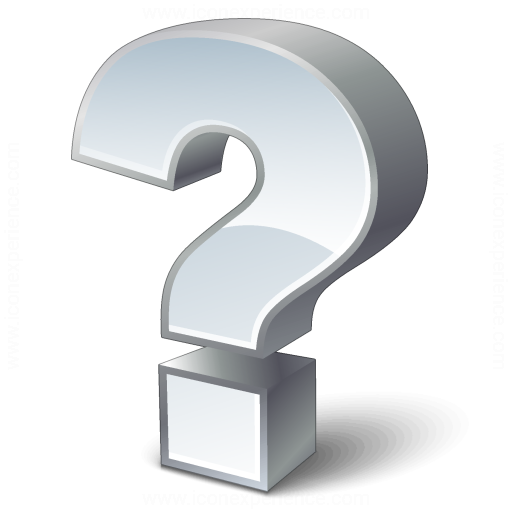 Copyright@2017 Hanmi Nursing School
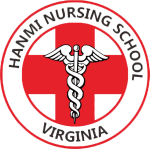 Emergency Situations: Answer
Fainting is not life threatening in itself, but a person who         faints is at risk for injury from falling.
Copyright@2017 Hanmi Nursing School
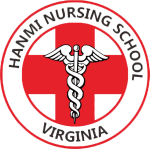 Seizures
Seizures or convulsions occur when brain activity is           interrupted.

Seizures can result from head injuries (either recent or   past), strokes, infections, high fevers, poisonings, brain      tumors, and epilepsy.

Types of seizures include:
Grand mal seizure
Petit mal seizure
Copyright@2017 Hanmi Nursing School
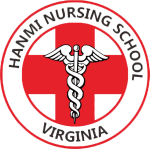 Seizures - Signs and Symptoms
Grand mal seizures are characterized by generalized and       violent contraction and relaxation of the body’s muscles.

During a petit mal (absence) seizure, the person may stare   into space or stop speaking in midsentence, only to               “come back” a few moments later.
Copyright@2017 Hanmi Nursing School
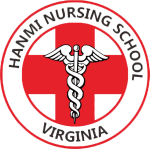 Seizures - First Aid
First aid for a person having a grand mal seizure involves:
Protecting the person until the seizure is over
Keeping the airway open during the period of                     unconsciousness
Copyright@2017 Hanmi Nursing School
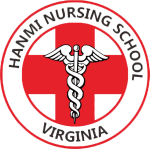 Seizures - First Aid (cont.)
If a person is having a grand mal seizure, you would:
Help the person to the floor and move furniture or other objects that might cause injury out of the way
Protect the person’s head by placing a pillow or folded      towel underneath it and call for help while allowing the   seizure to run its course
Copyright@2017 Hanmi Nursing School
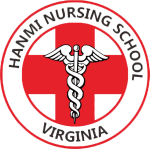 Seizures - First Aid (cont.)
Never place anything in the person’s mouth or between the teeth.

 The gag reflex may be temporarily lost; saliva may pool   in the mouth. After the seizure is over, turn the person to his side (in the recovery position) and allow any secretions to drain from his mouth to prevent choking.

 Provide warmth and a quiet environment.
Copyright@2017 Hanmi Nursing School
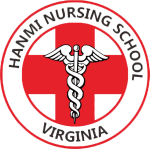 Hemorrhage
Hemorrhage (severe, uncontrolled bleeding) can be           caused by trauma to a blood vessel or by certain illnesse, such as gastric ulcers.

Hemorrhage can be:
External (visible)
Internal (within the body)
Copyright@2017 Hanmi Nursing School
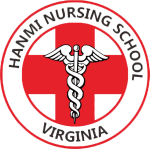 Hemorrhage – First Aid
In the event of an emergency situation where a person is      hemorrhaging, call for help and make sure the person is        lying down.

Take standard precautions to protect yourself from                 exposure to bloodborne pathogens.
Copyright@2017 Hanmi Nursing School
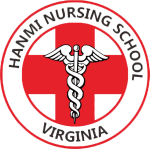 Hemorrhage – First Aid (cont.)
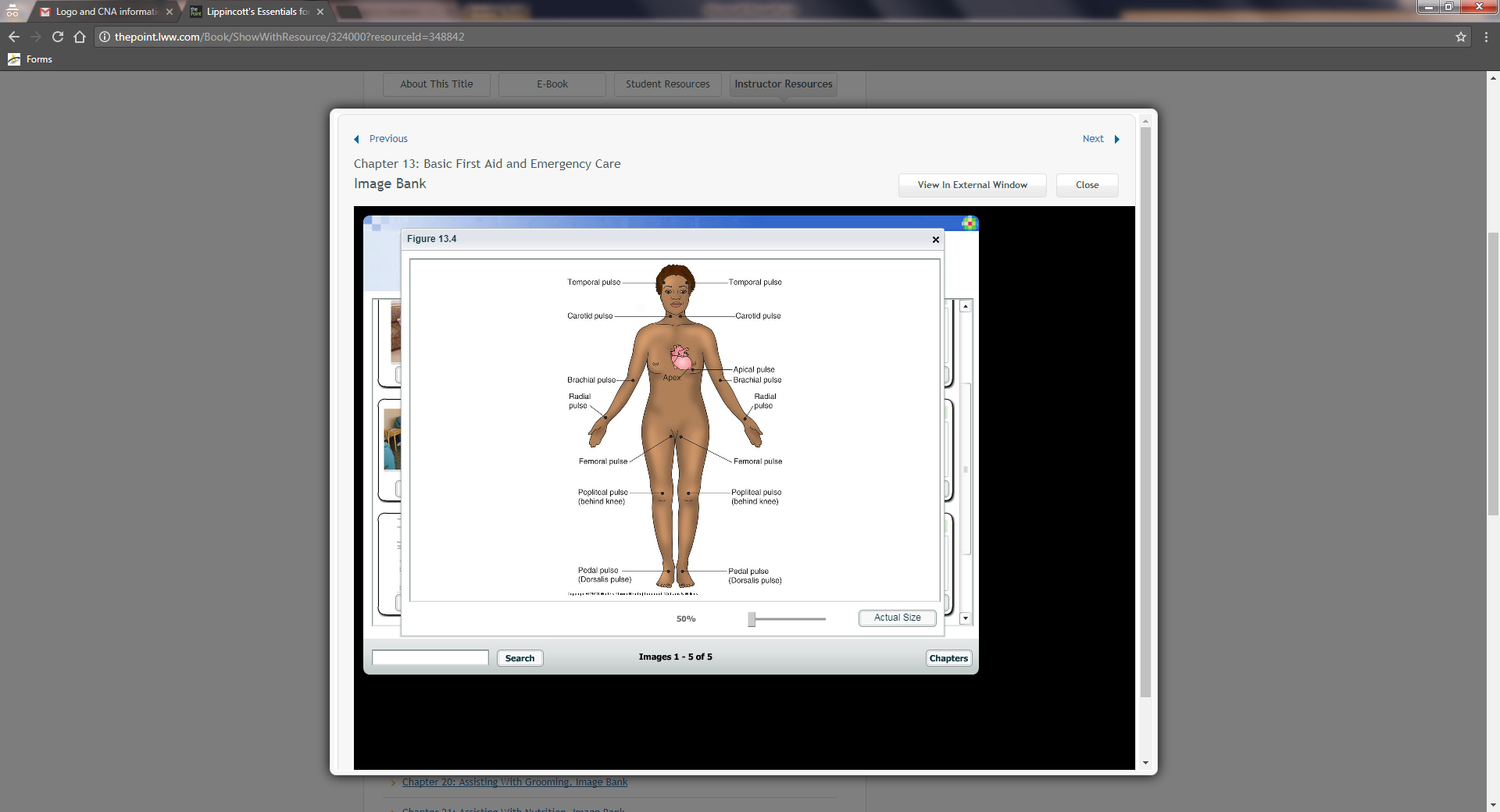 Apply firm, steady pressure directly to the wound using a sterile dressing, a clean towel, or whatever else is clean       and available for use as a compress.
If the direct pressure does not stop or slow the flow of blood, raise the affected body part (if it is an arm or leg) and apply pressure to a pulse point above the wound.
See Figure 13-4.
Copyright@2017 Hanmi Nursing School
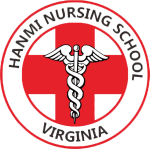 Emergency Situations: Question
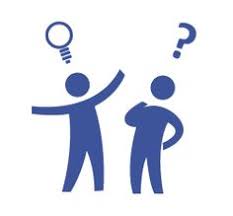 Is this statement True or False?


If a person is having a grand mal seizure, the nursing           assistant would hold the person tightly to decrease his or her risk for being injured.
Copyright@2017 Hanmi Nursing School
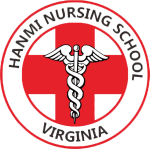 Emergency Situations: Answer
False


 Rationale: If a person is having a grand mal seizure, the          nursing assistant would help the person to the floor and          move furniture or other objects that might cause injury out of the way.
Copyright@2017 Hanmi Nursing School
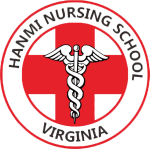 Shock
Shock results when the organs and tissues of the body do    not receive enough oxygen-rich blood.

To treat shock, the underlying cause of the shock must be      addressed.
Copyright@2017 Hanmi Nursing School
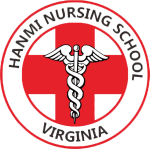 Shock (cont.)
Copyright@2017 Hanmi Nursing School
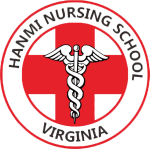 Shock - Signs and Symptoms
A person entering a state of shock will:
Have a low blood pressure
Have a pulse that is rapid and weak
Have cool, clammy, and pale skin
Be confused or disoriented
Breathe rapidly, and if he is conscious, he may complain of thirst
Copyright@2017 Hanmi Nursing School
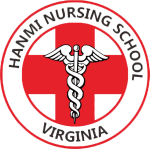 Shock - First Aid
Keep the person warm and calm.

The treatment for anaphylactic shock is the immediate administration of a medication called epinephrine.
Copyright@2017 Hanmi Nursing School
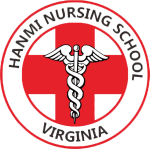 Airway Obstruction
Copyright@2017 Hanmi Nursing School
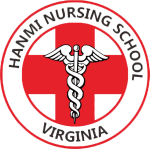 Airway Obstruction (cont.)
Copyright@2017 Hanmi Nursing School
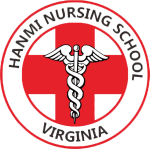 Airway Obstruction - First Aid
First aid to be administered in case of choking:
Clearing the airway in adults and children older than 1 year:
Abdominal thrusts
Chest thrusts; used on very heavy people or pregnant women
Copyright@2017 Hanmi Nursing School
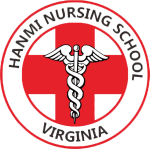 Airway Obstruction - First Aid
Clearing the airway in infants:
In children younger than 1 year, the Heimlich               maneuver is not used because of the risk for damaging the baby’s internal organs.
Instead, a combination of back blows and chest thrusts is used.
Copyright@2017 Hanmi Nursing School
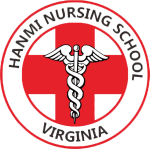 Airway Obstruction: Question
A person experiencing a complete obstruction of his or     her airway is not able to:
A. Speak

B. Walk

C. Make a fist

D. Grasp his or her throat
Copyright@2017 Hanmi Nursing School
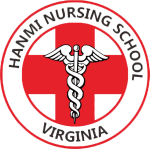 Airway Obstruction: Answer
A. Speak

Rationale: The person whose airway is completely                obstructed cannot cough, speak, or breathe and will lose consciousness quickly if the object that is blocking                airflow is not removed.
Copyright@2017 Hanmi Nursing School